FAŠNIK
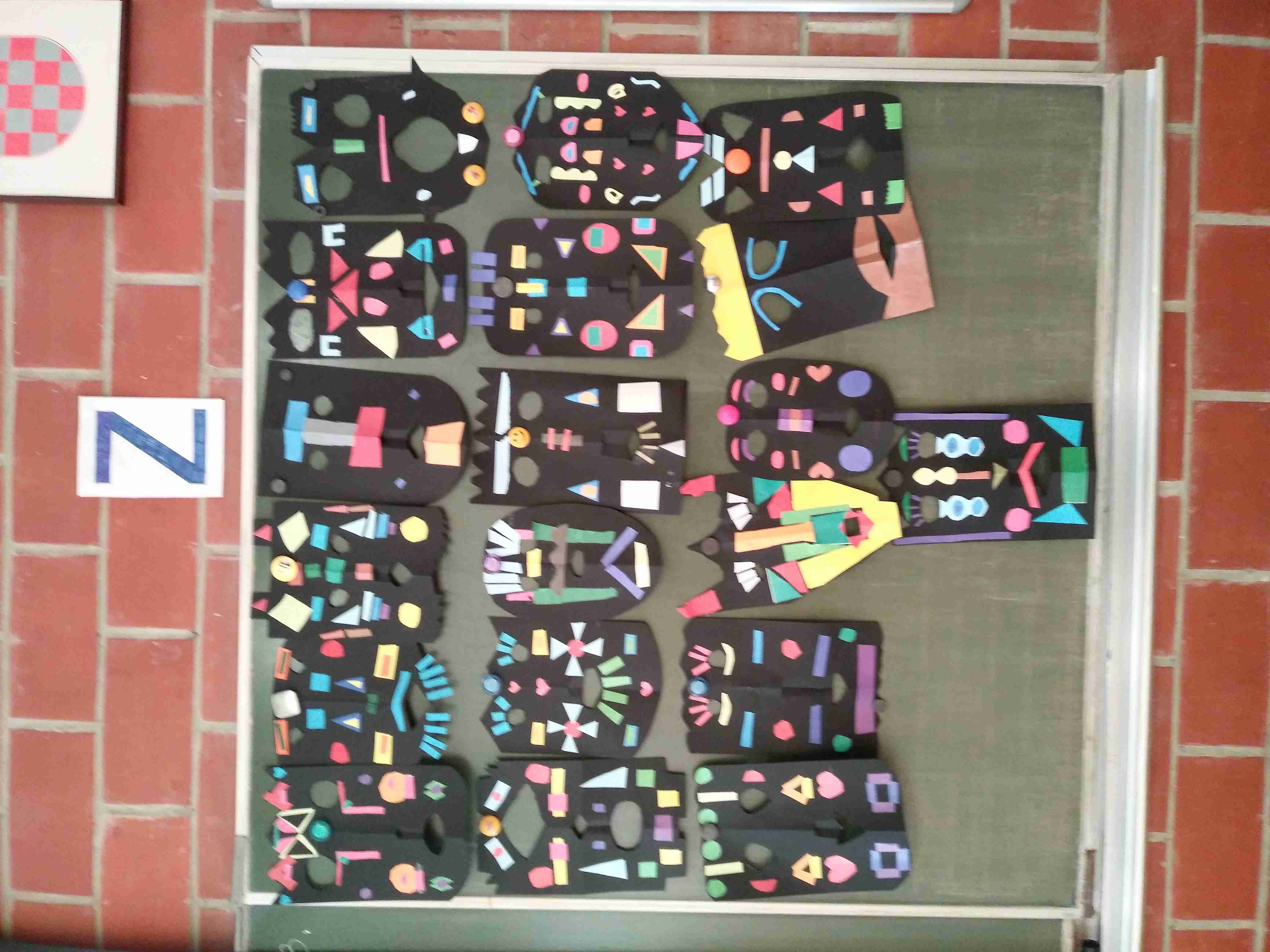 FAŠNIK
FAŠNIKUTITUŠU17.2.2023.g,
FAŠNIK
FAŠNIK
FAŠNIK
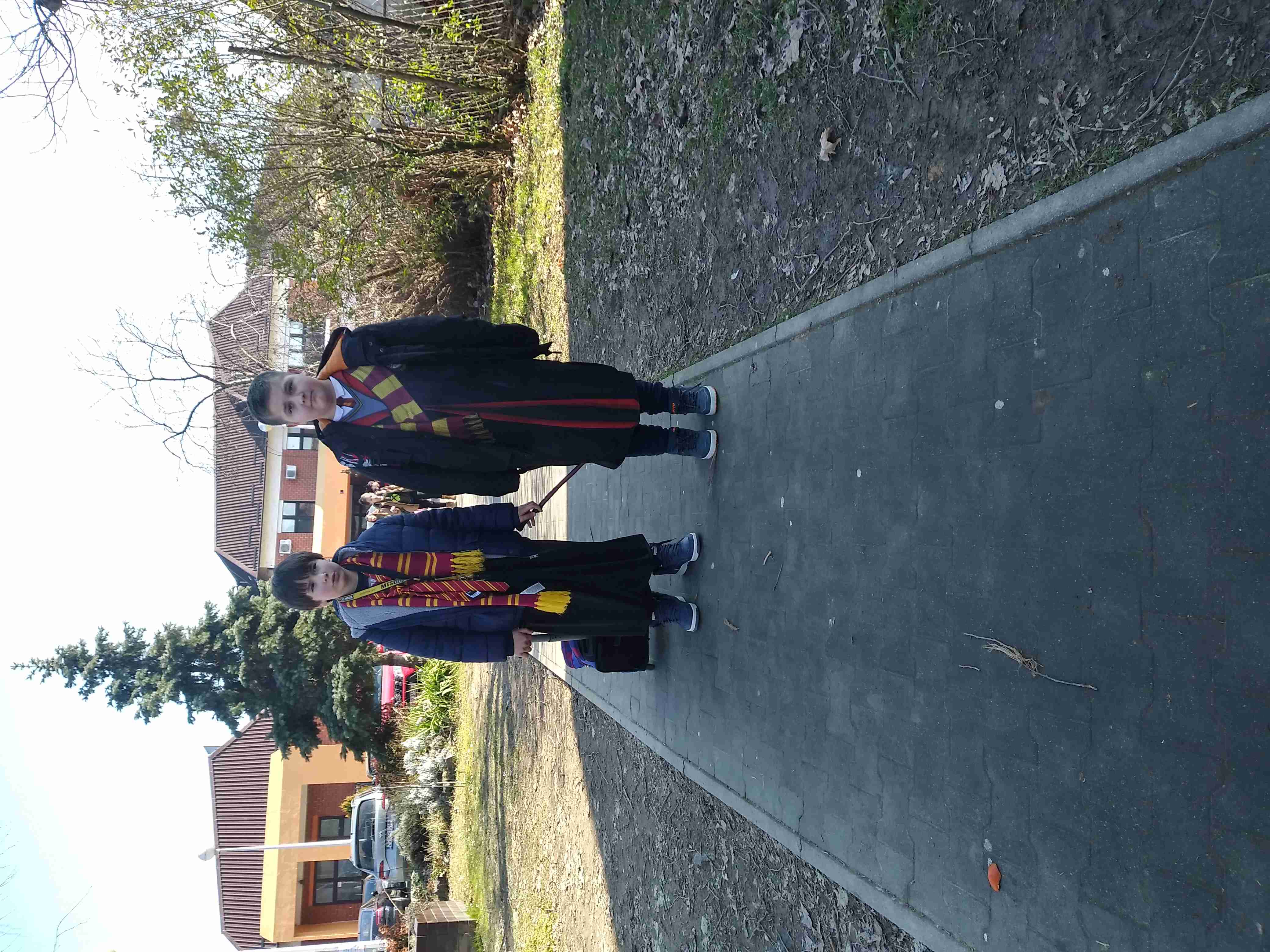 Iako je fašnik u utorak 21.2.2023.g. mi smo ga u Titušu proslavili danas, u petak, jer su nam u utorak zimski praznici. Došli smo u školu spremni za zabavu.
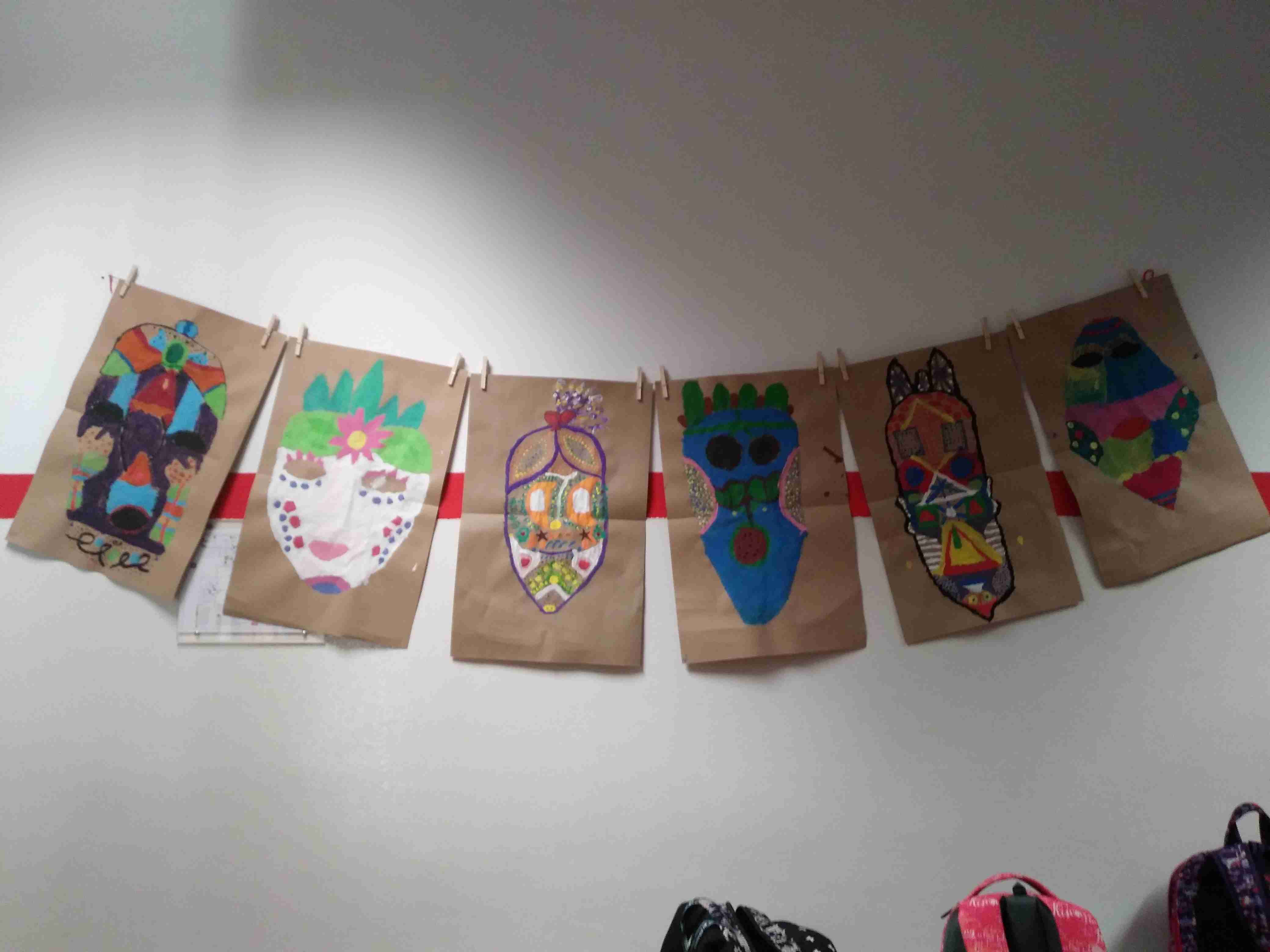 Škola je bila puna likovnih radova učenika.
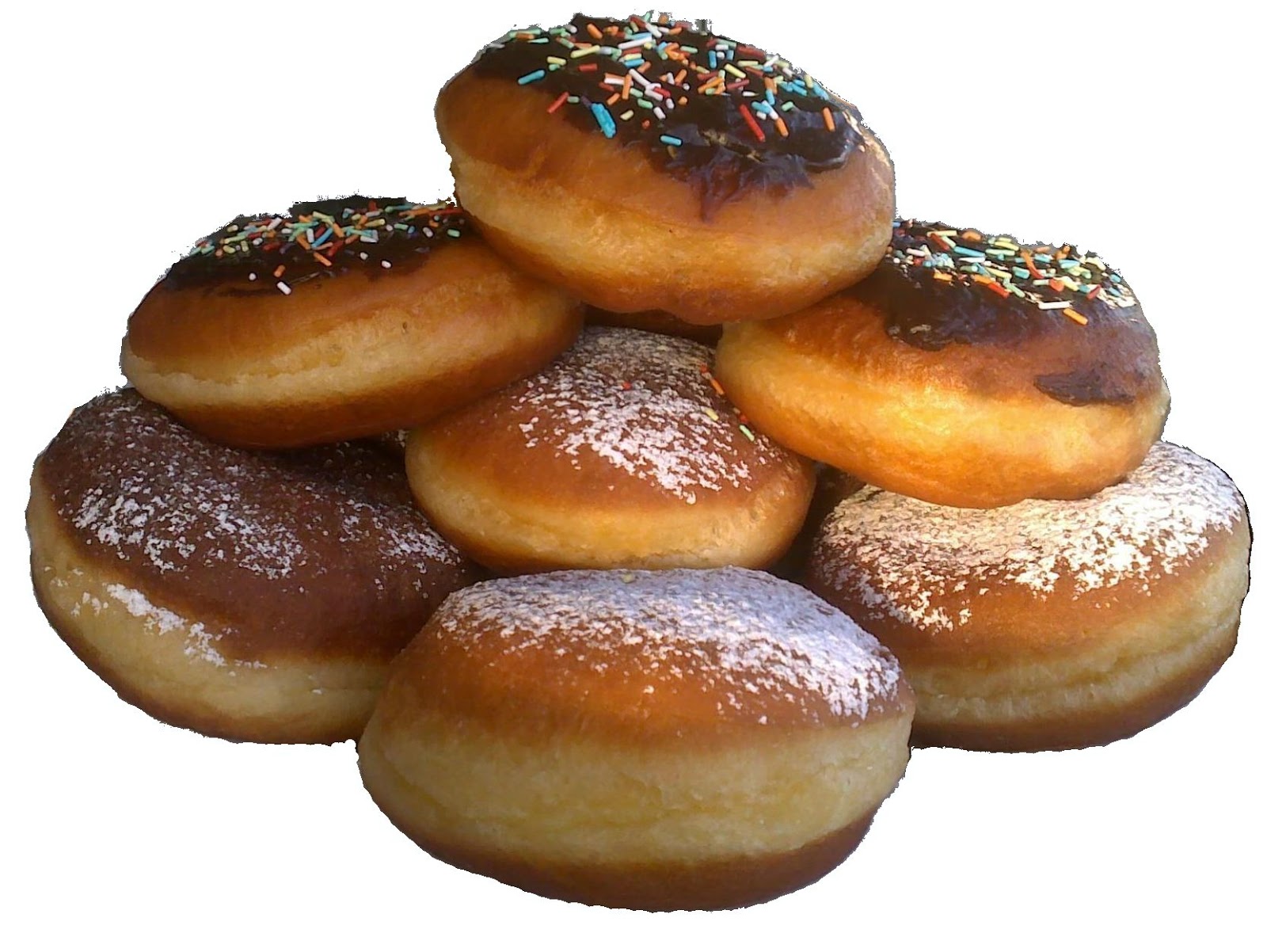 Za užinu smo se svi zasladili pokladnicama. Bilo ih je za sve učenike i više.
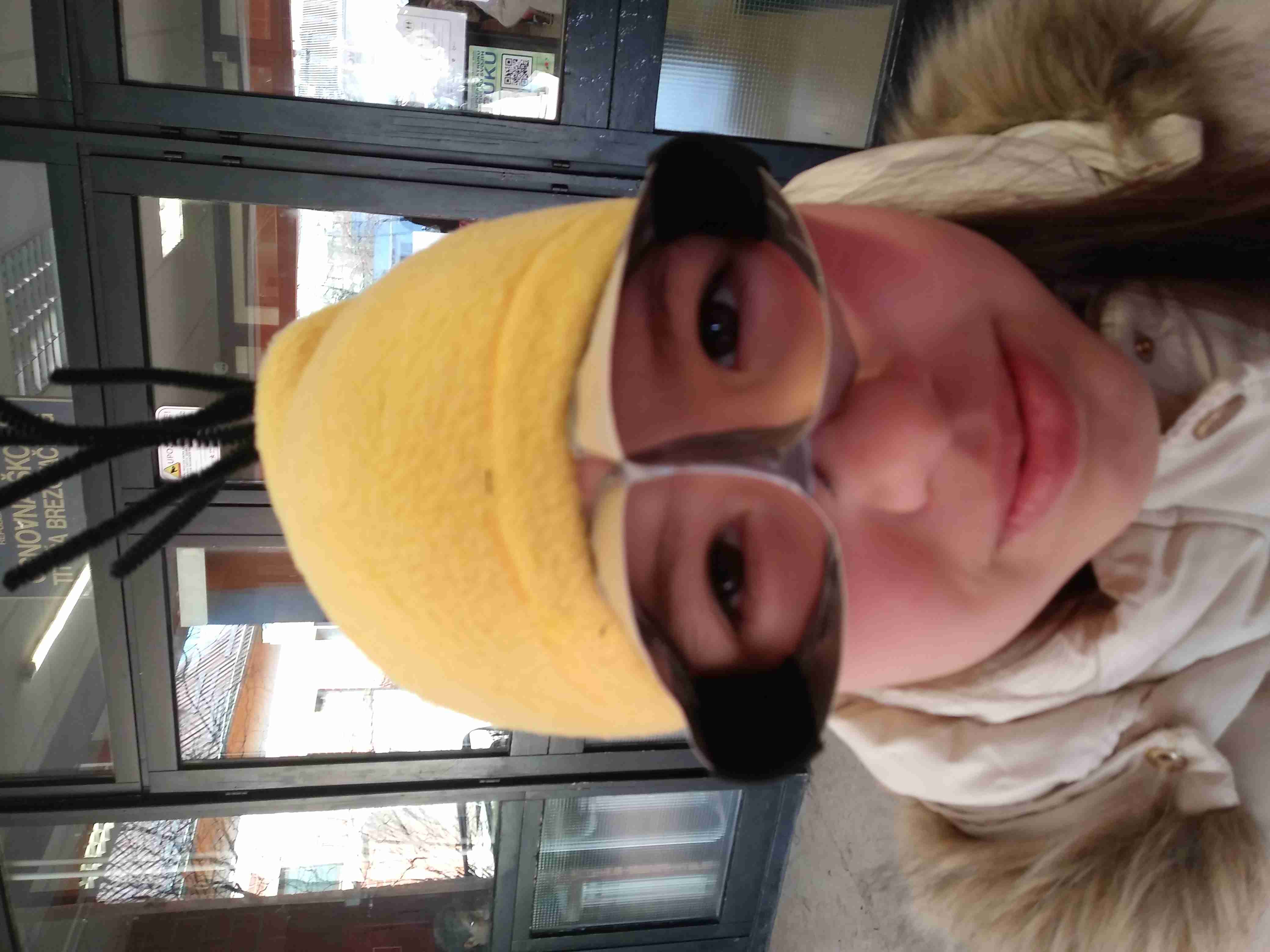 Svi smo se maskirali, a maski je bilo zaista vrlo  lijepih, zanimljivih  različitih. Jako smo se potrudili za današnji dan.
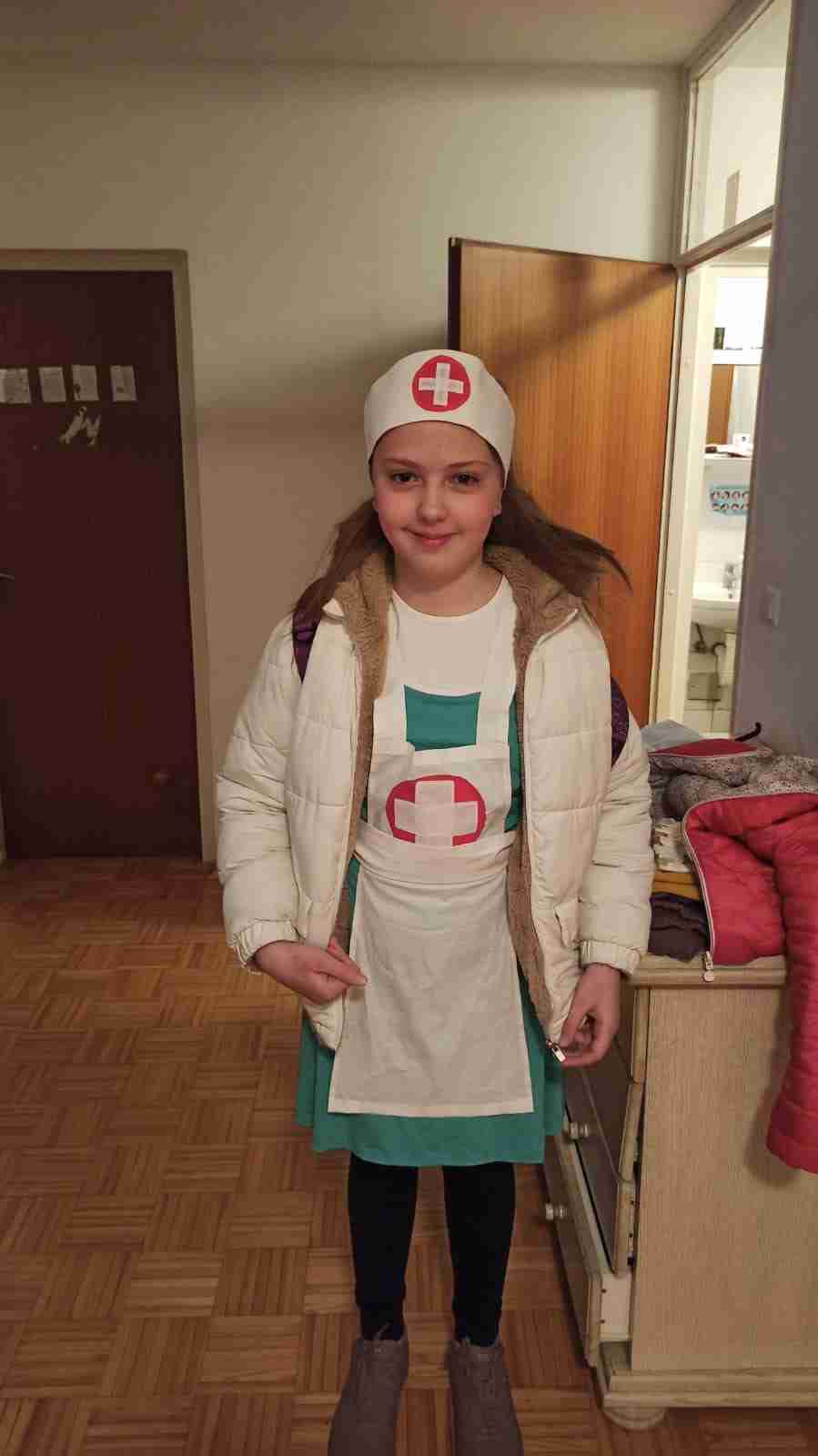 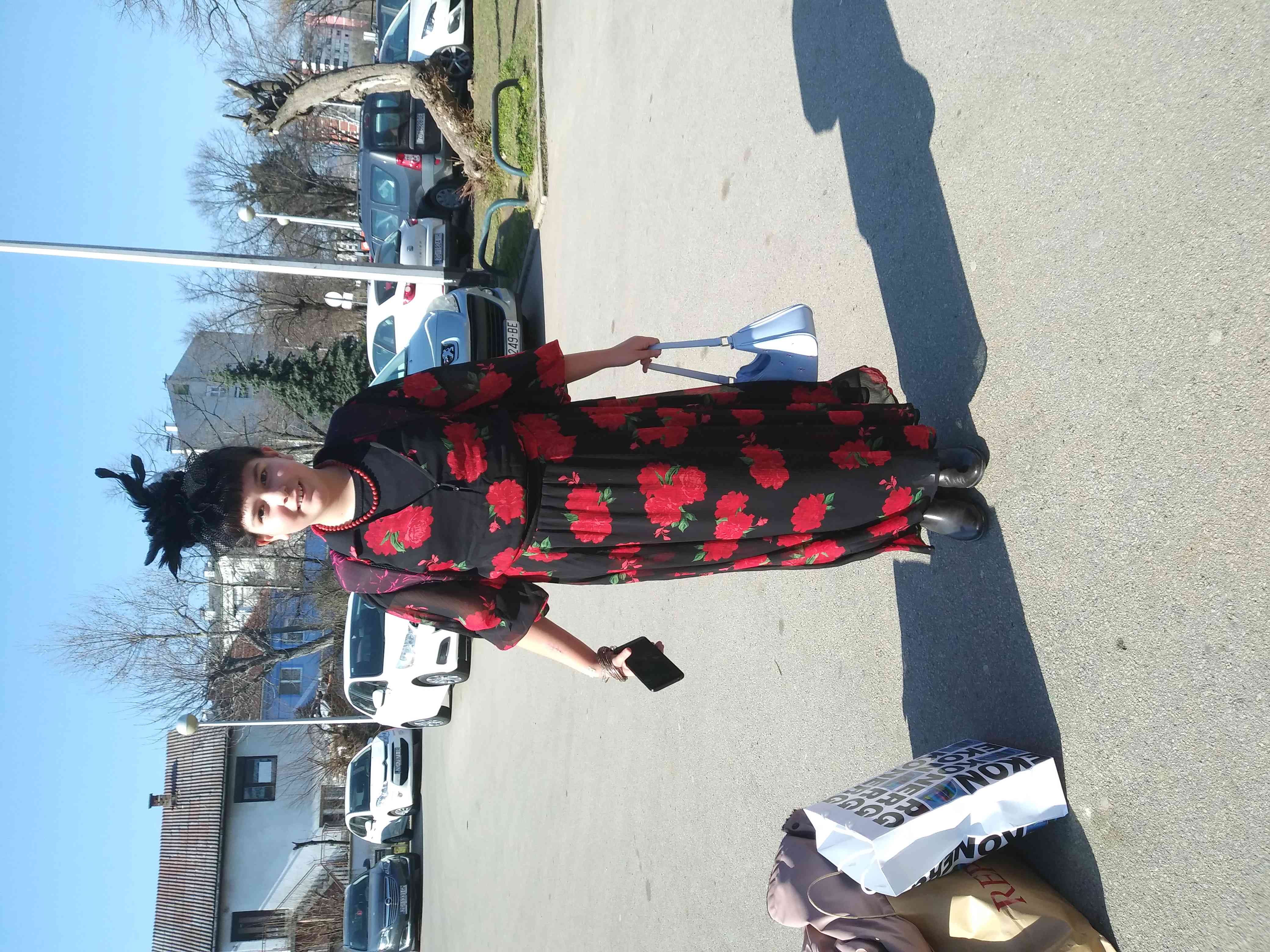 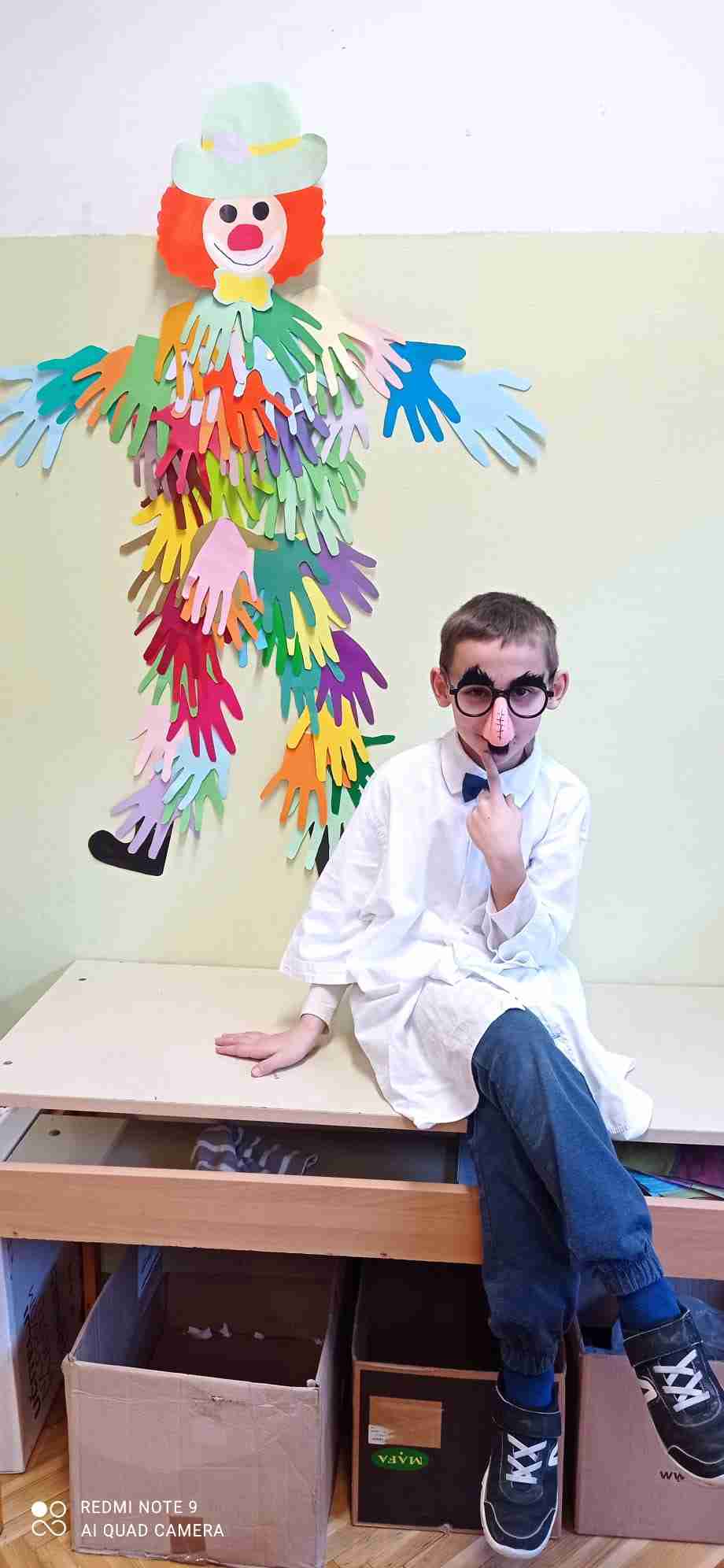 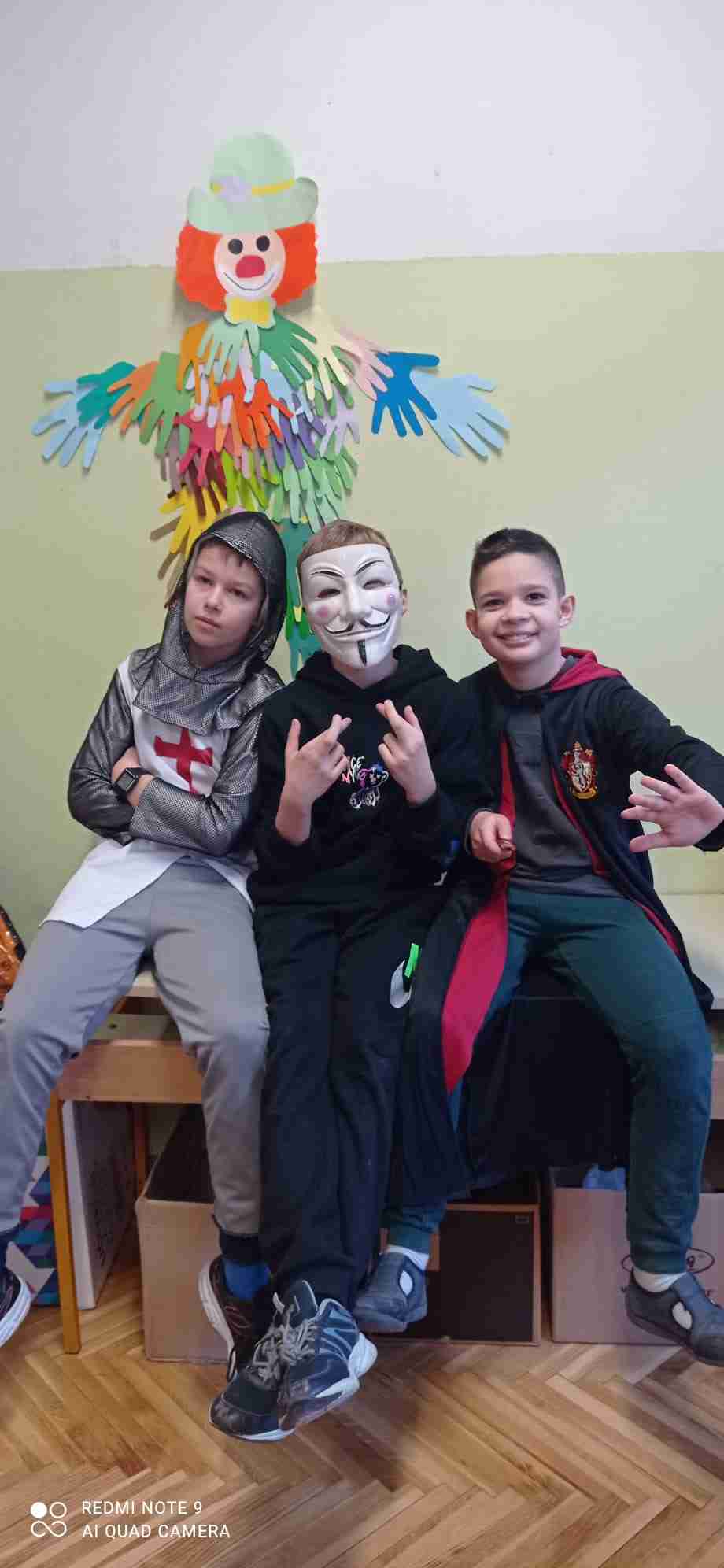 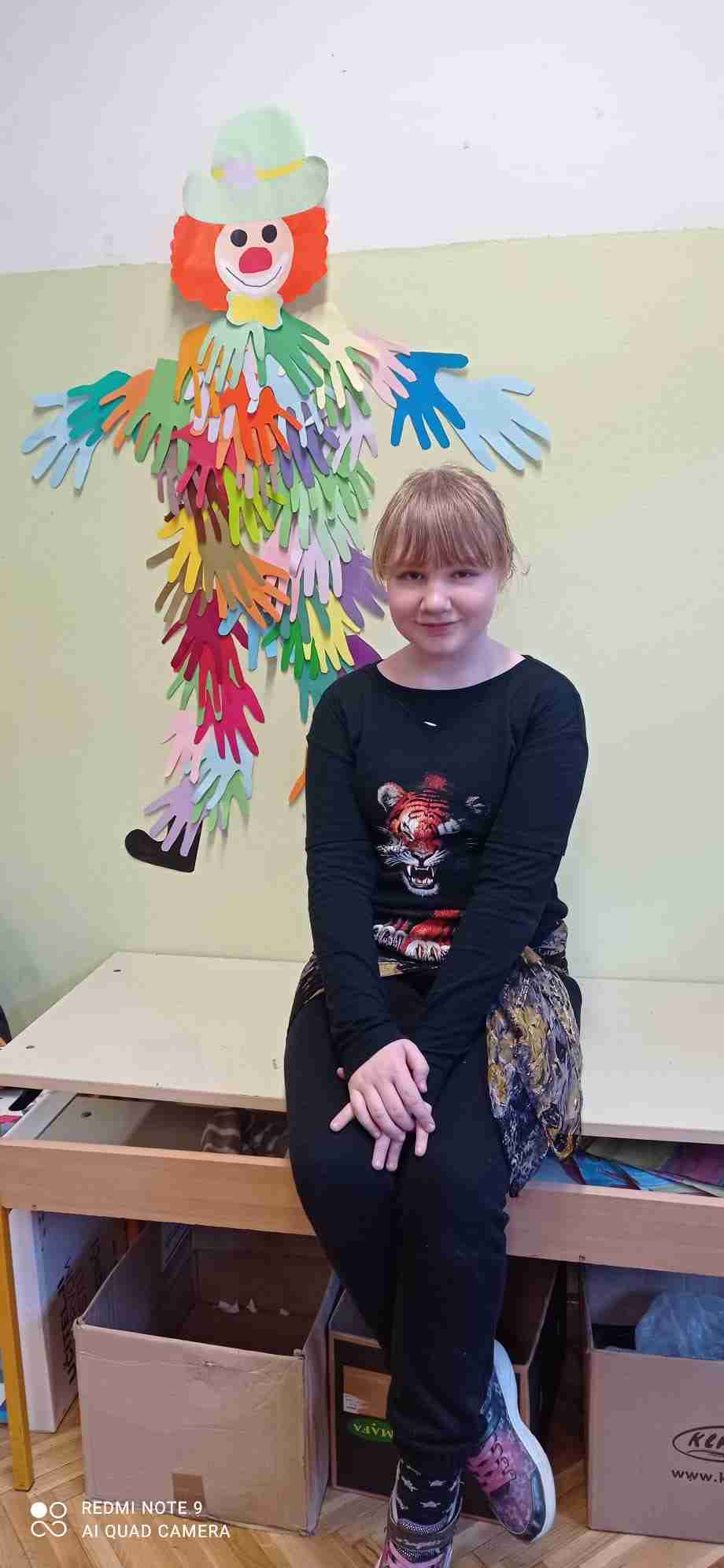 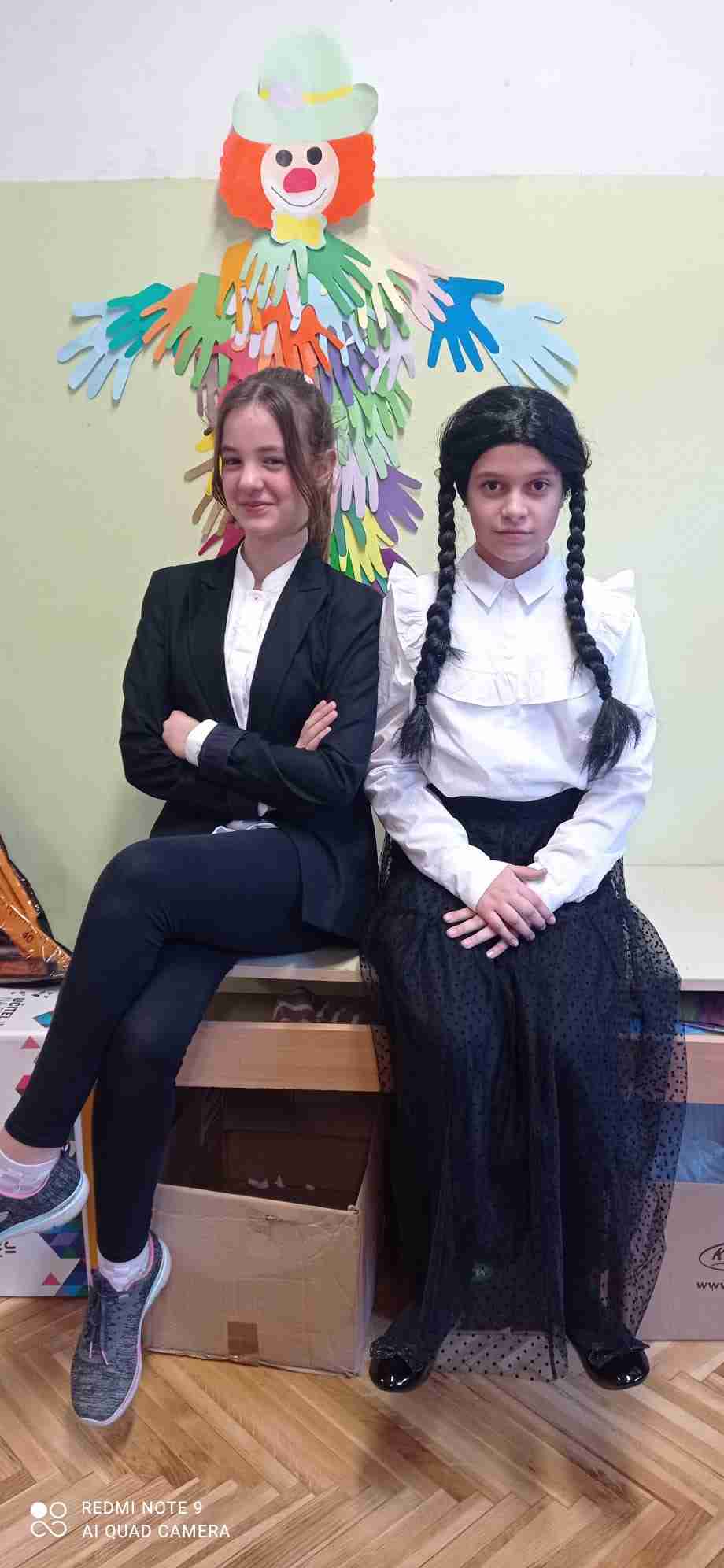 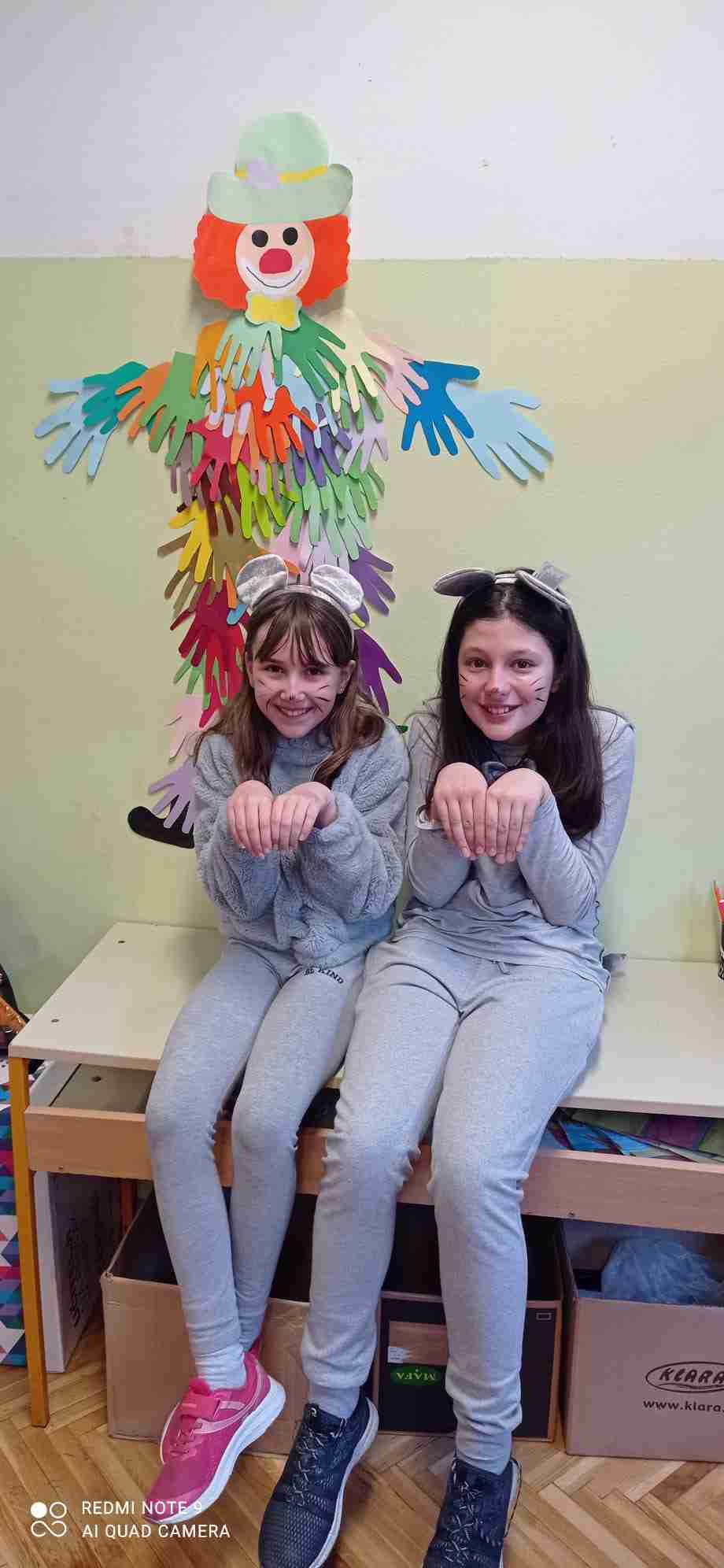 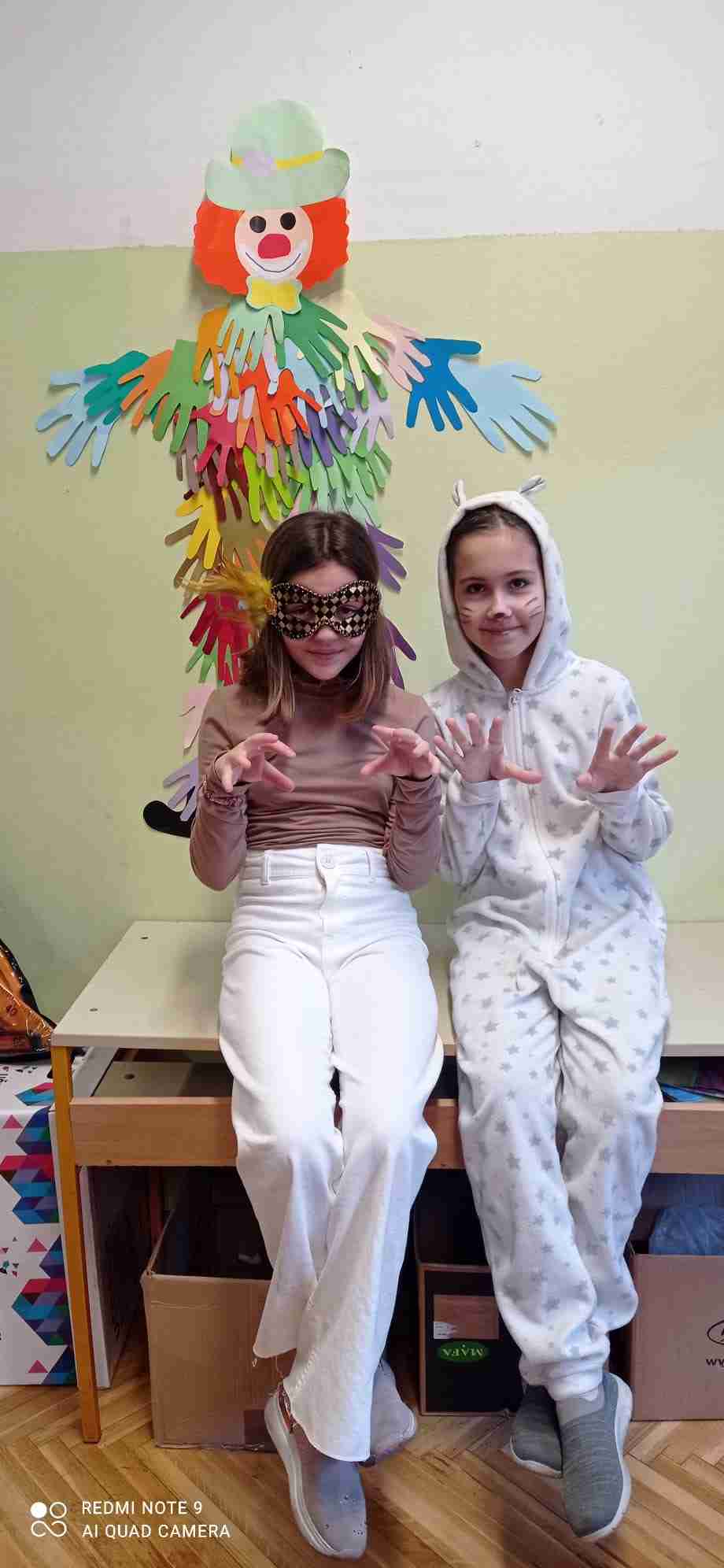 Maškarice su bile i ozbiljne i nasmijane.
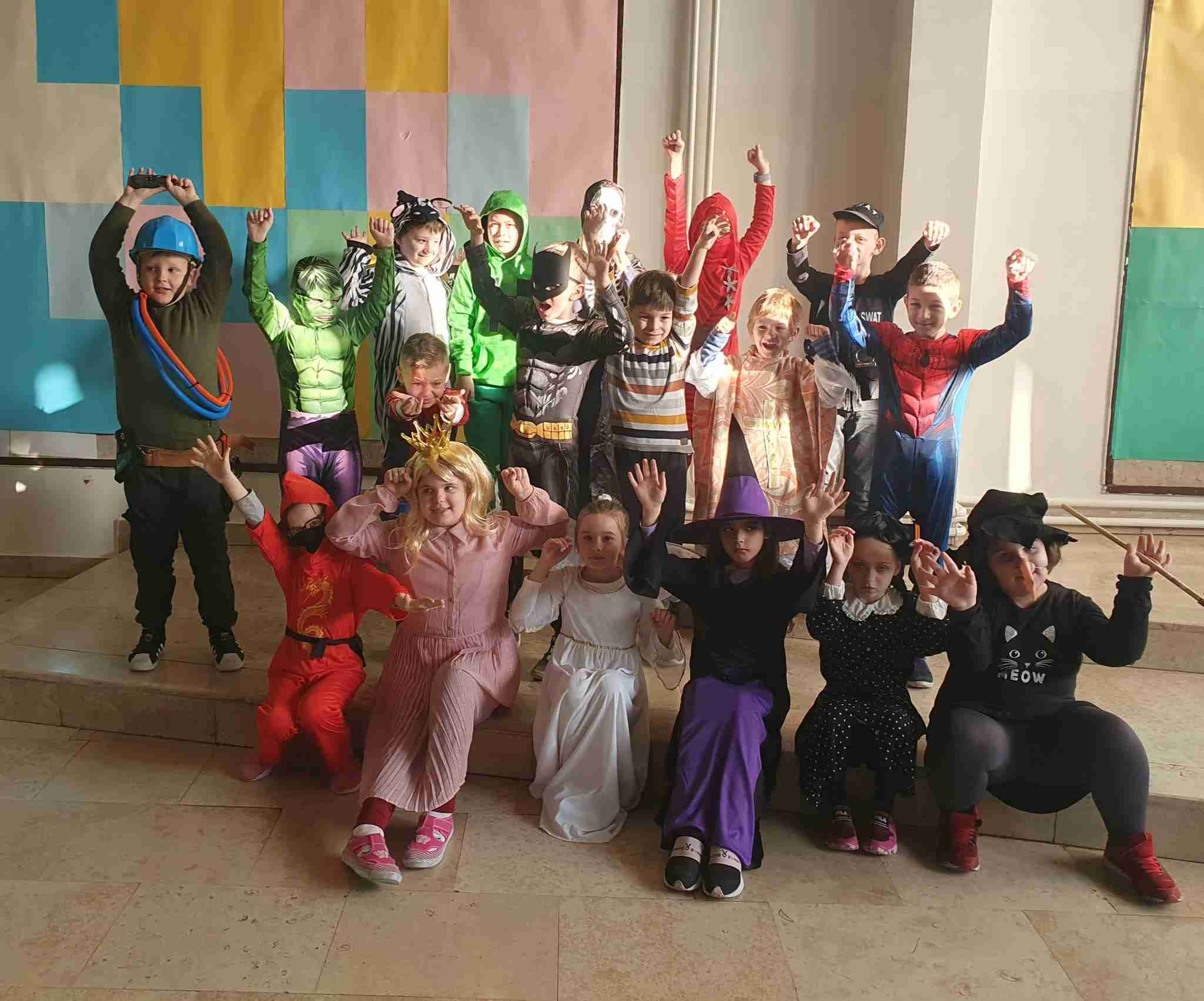 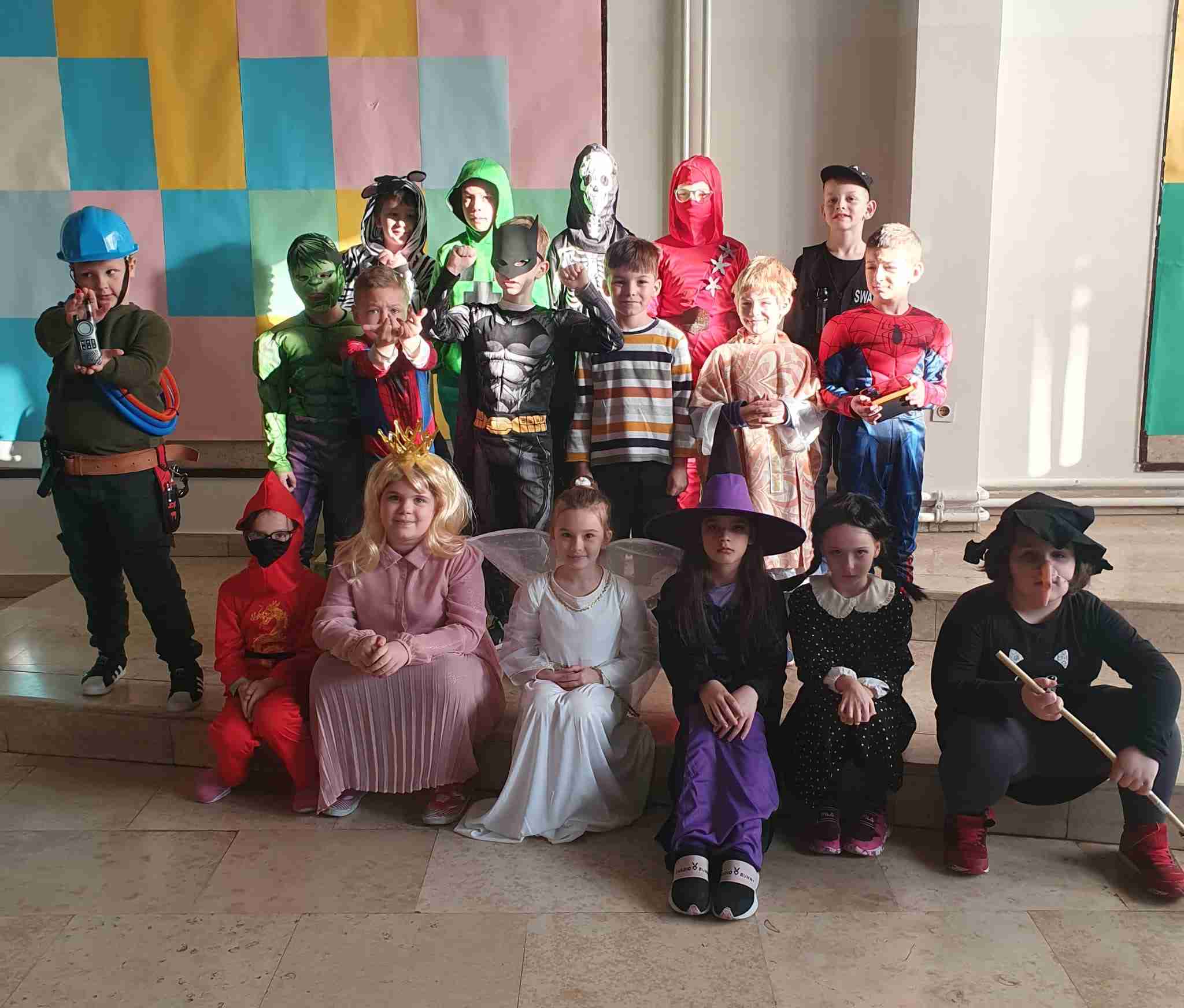 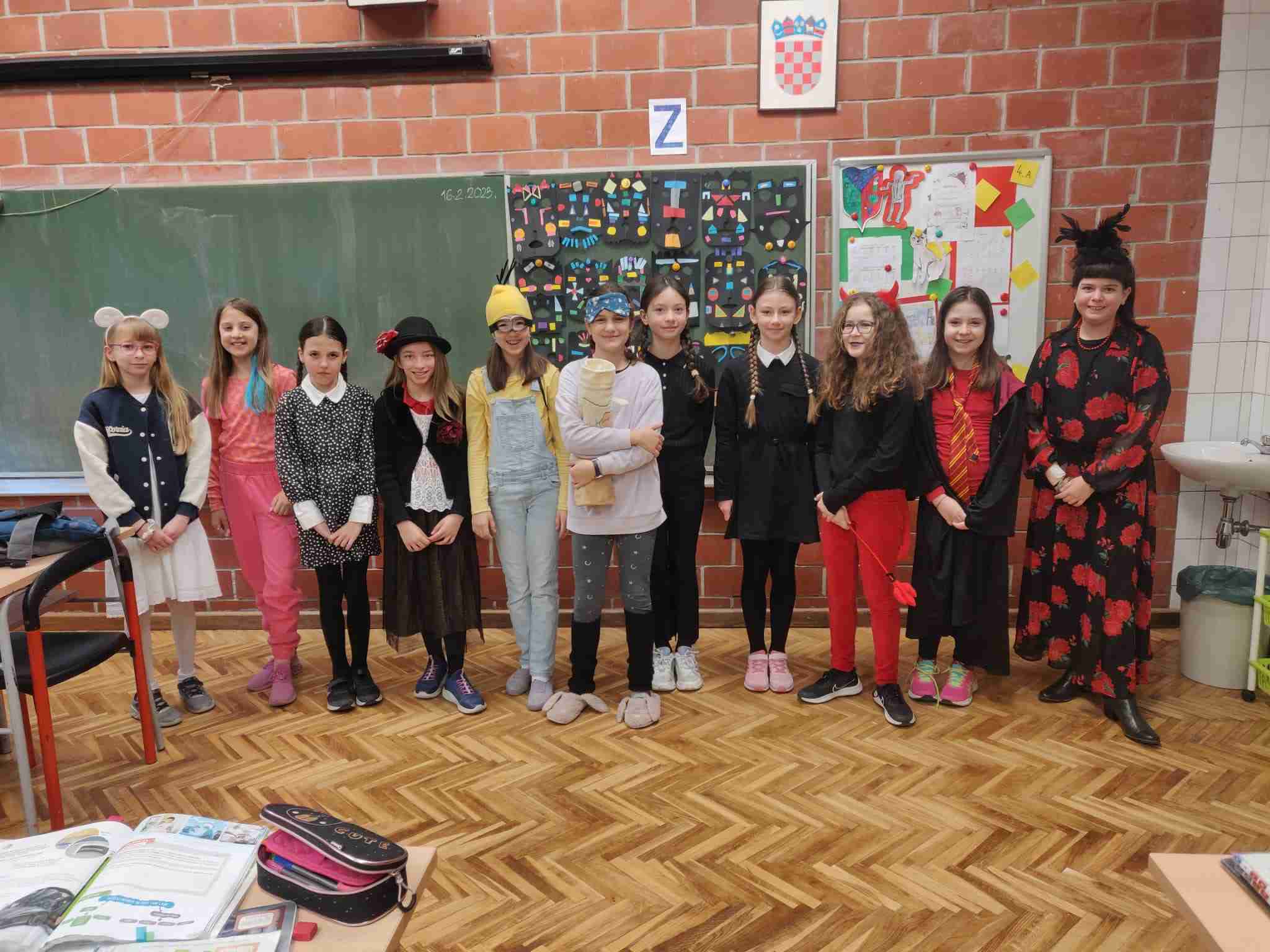 Ženske i
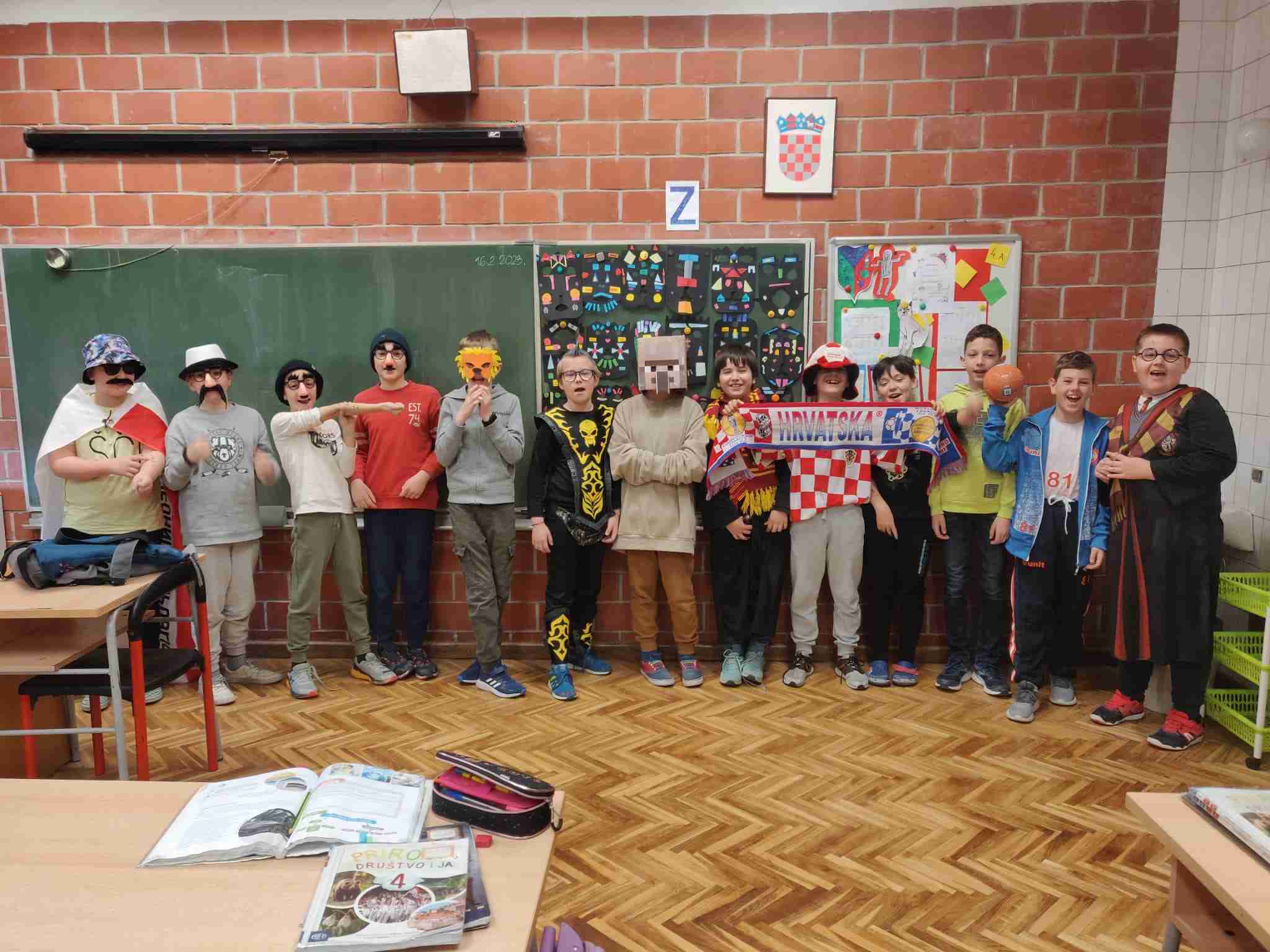 muške maškare.
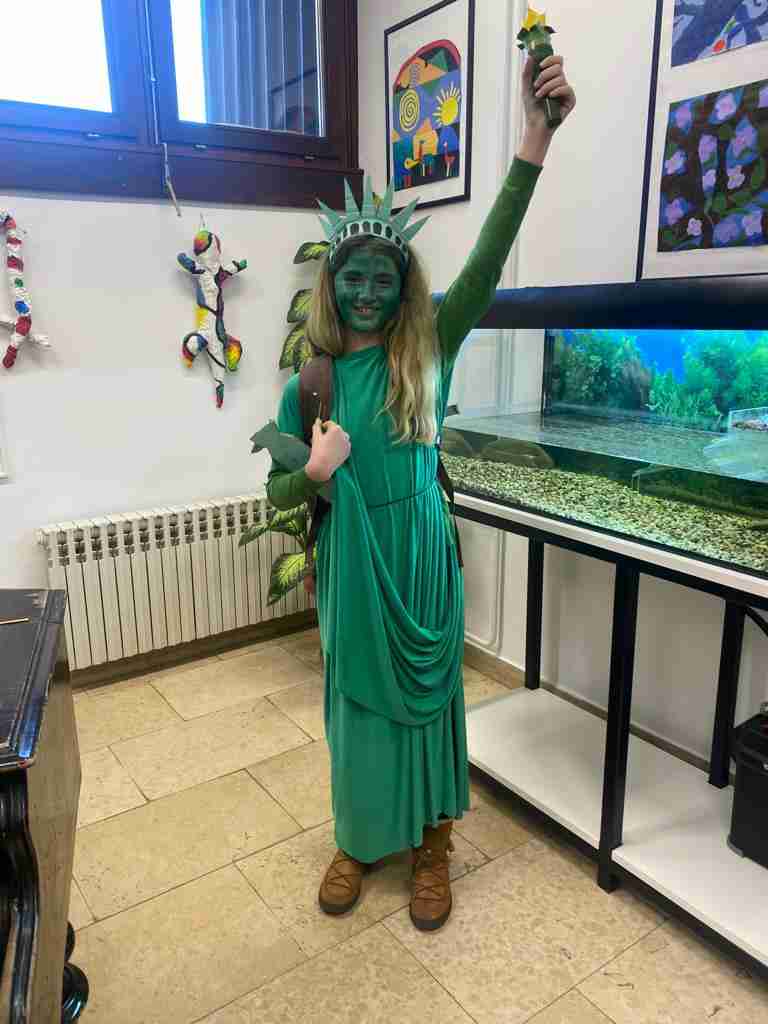 Super maske.
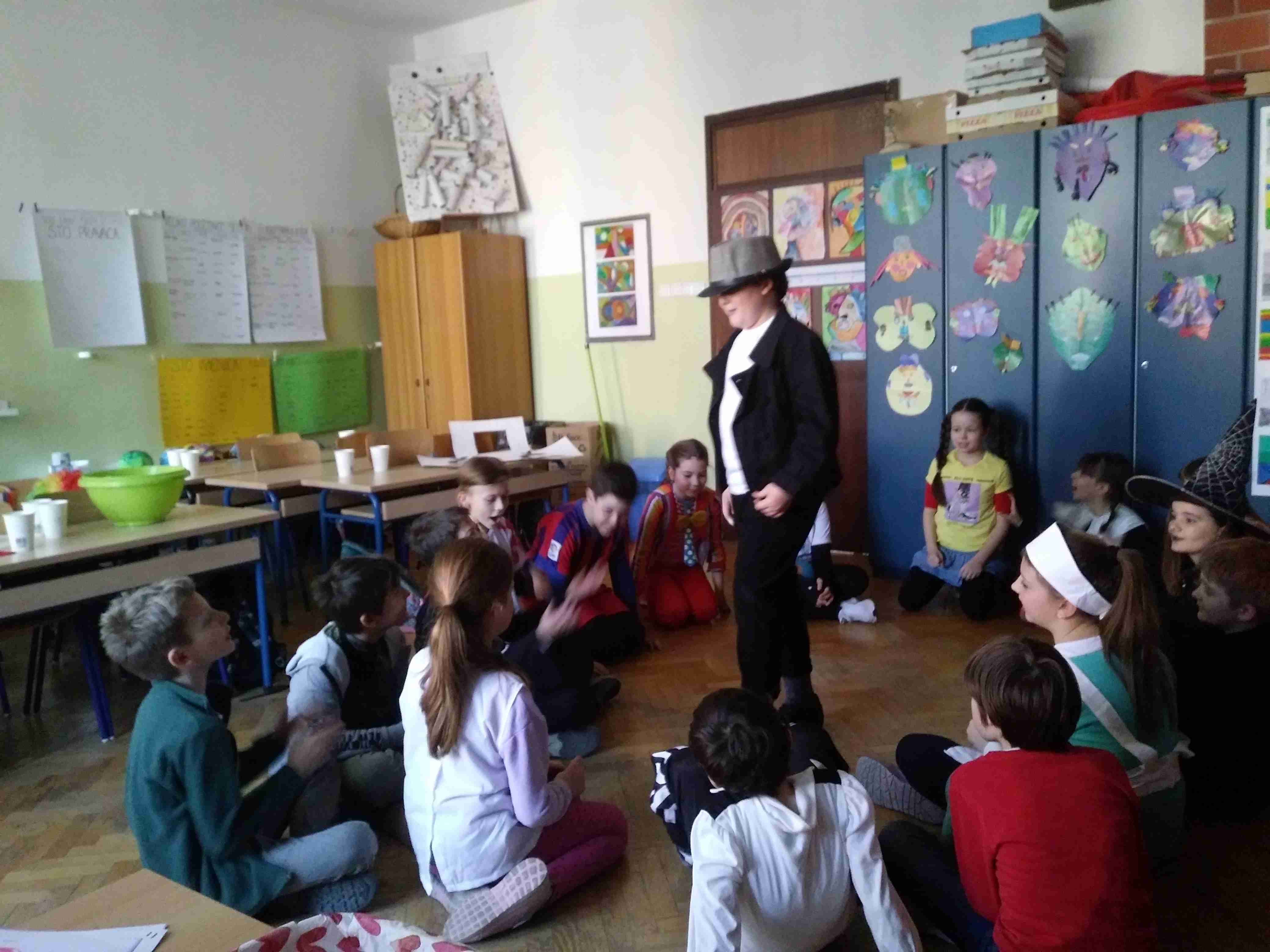 Zabava se odvijala u razredima.
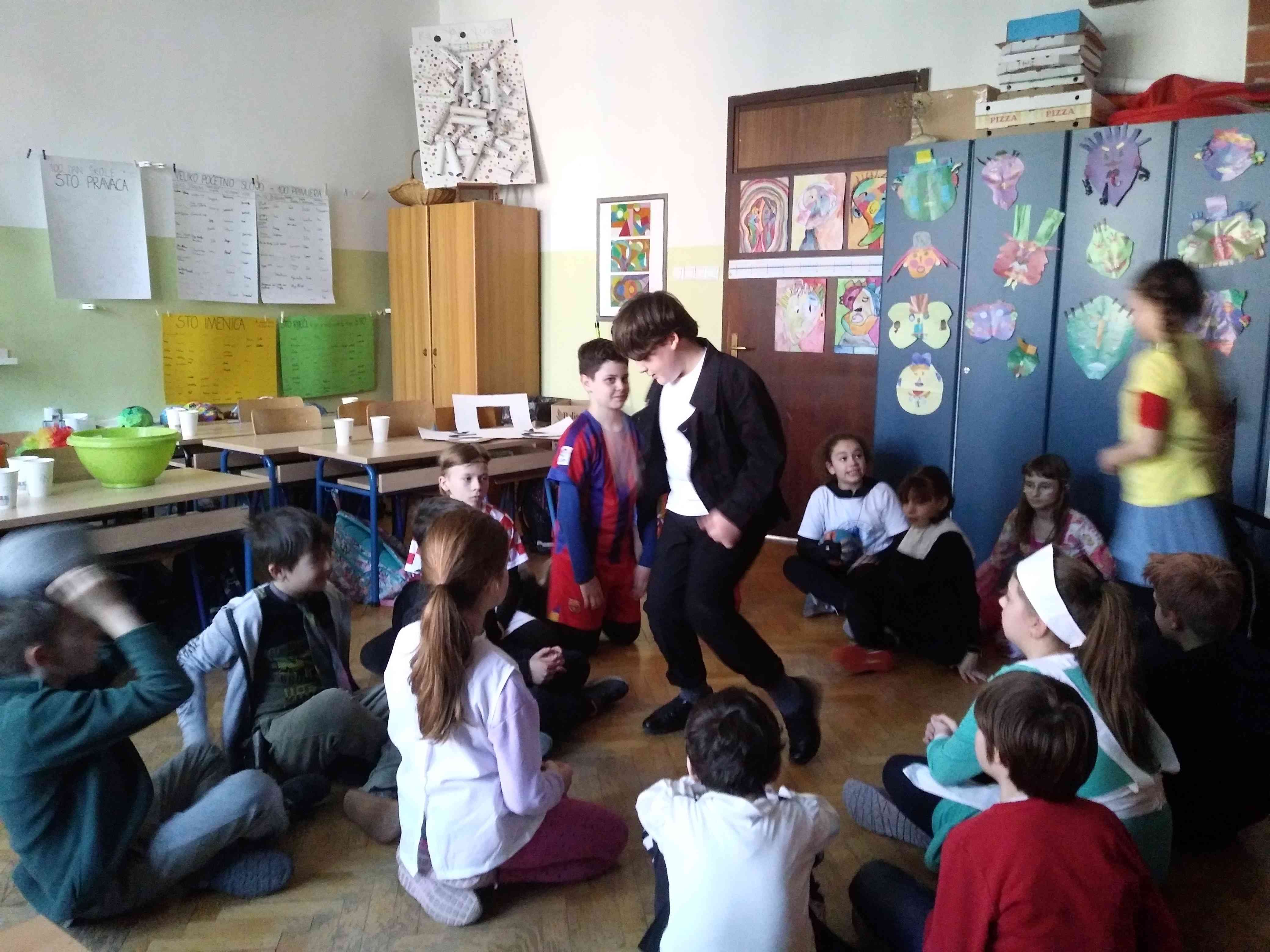 Plesalo se i igrale su se razne igre.
FAŠNIK
FAŠNIK
FAŠNIK
Nastavni je dan vrlo brzo prošao.
IRINA OSMANBAŠIĆ